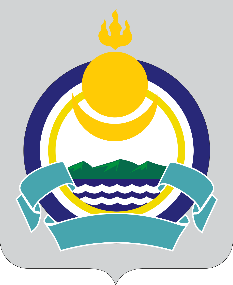 ПравительствоРеспублики Бурятия
Презентация Молодежного портала Республики Бурятия
май, 2020 год
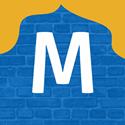 введение
В декабре 2020 года был запущен информационный портал для молодежи республики,
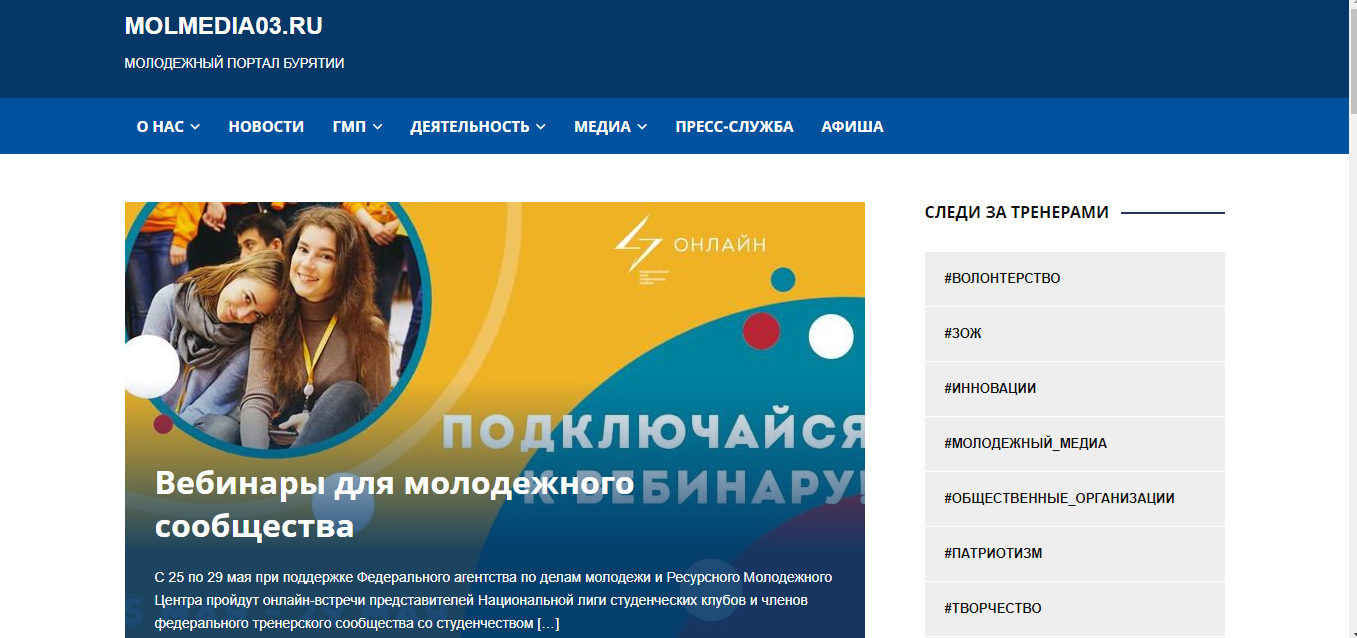 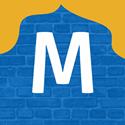 цели
Цель портала:
Информирование общественности, деятельности молодежных общественных организациях, событиях в сере молодежной политики
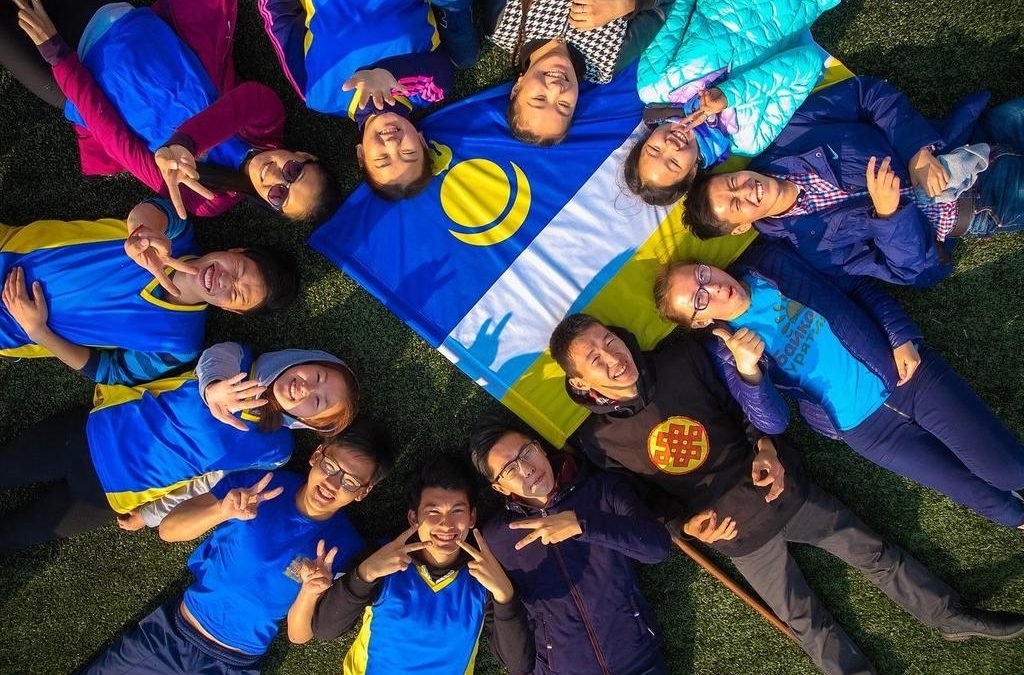 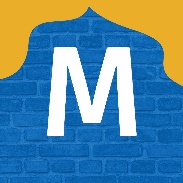 задачи
Задачи портала:
Информирование посетителей портала о событиях и возможностях, о проектах и конкурсах проводимых на уровне региона либо всей России
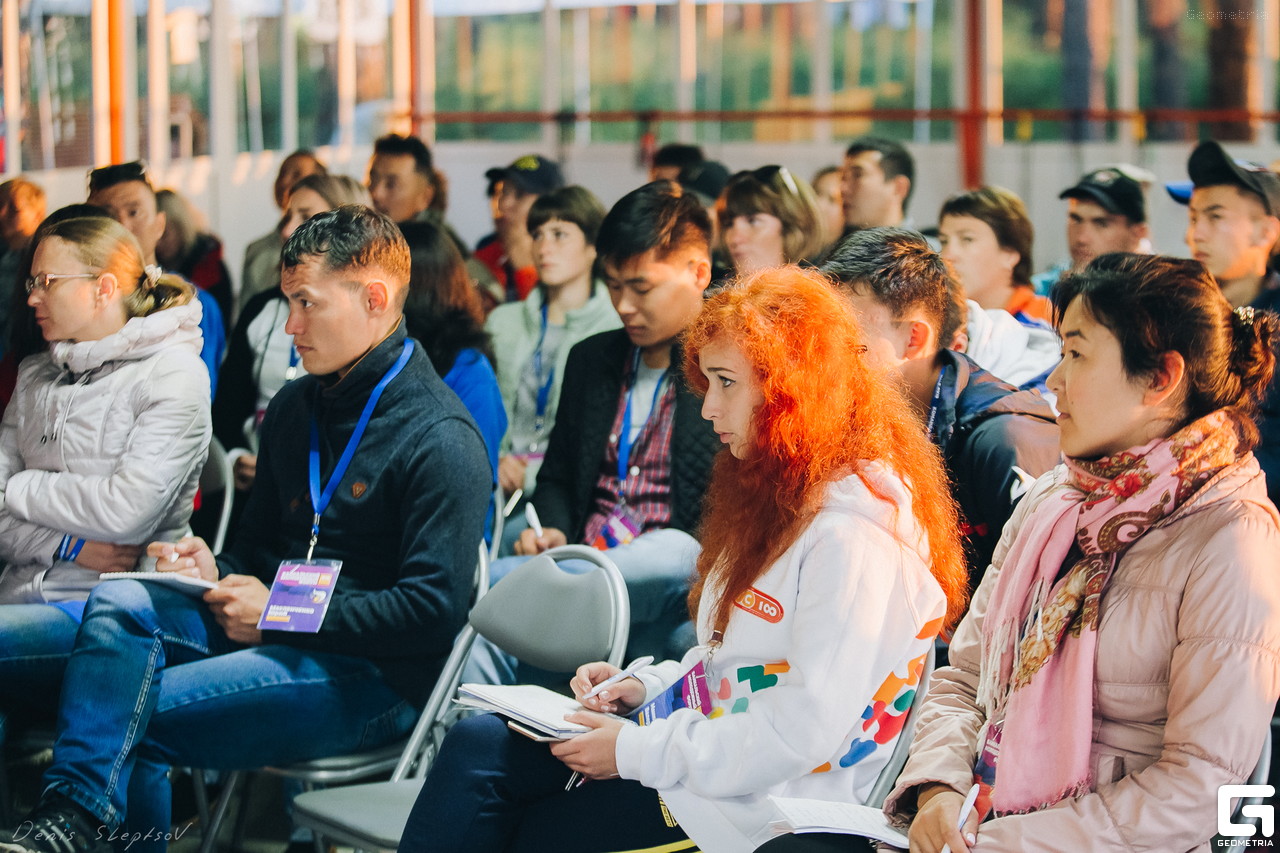 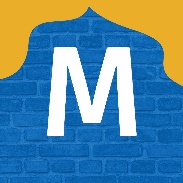 взаимодействие
На портале планируется создание единой базы организаций что позволит создать единую платформу для работы с молодежью
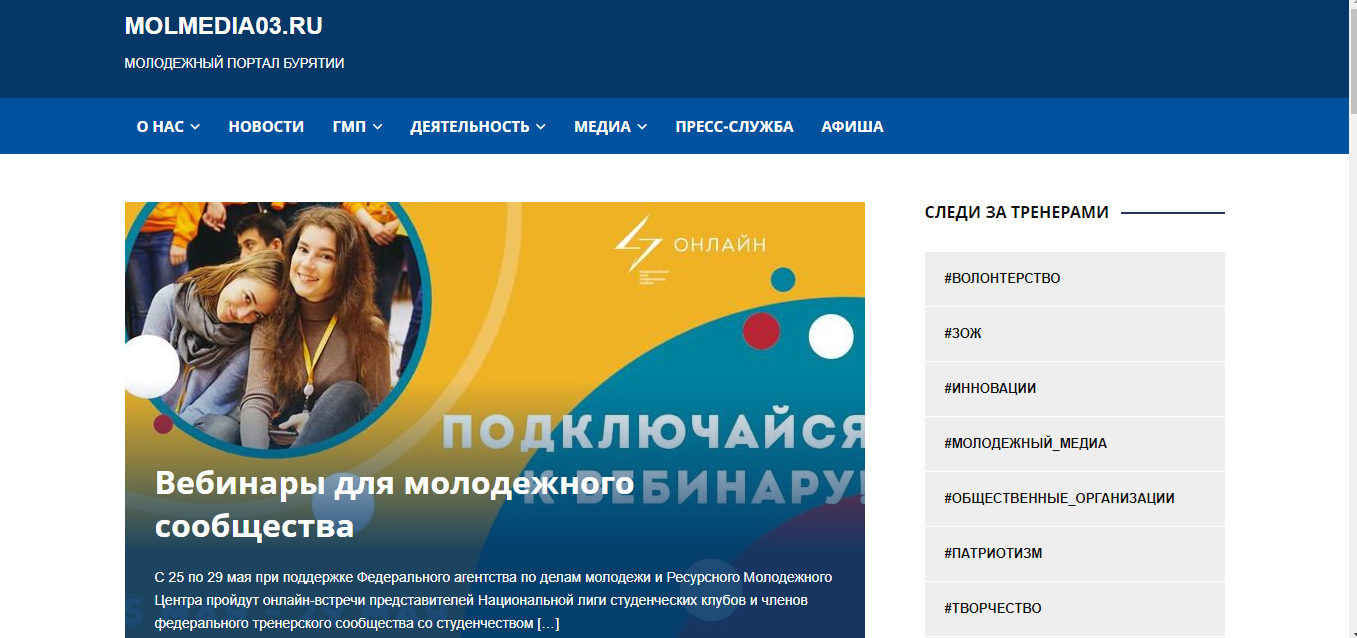 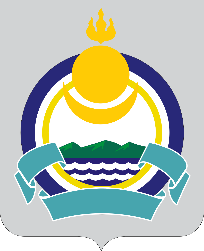 ПравительствоРеспублики Бурятия
Благодарим за внимание
май, 2020 год